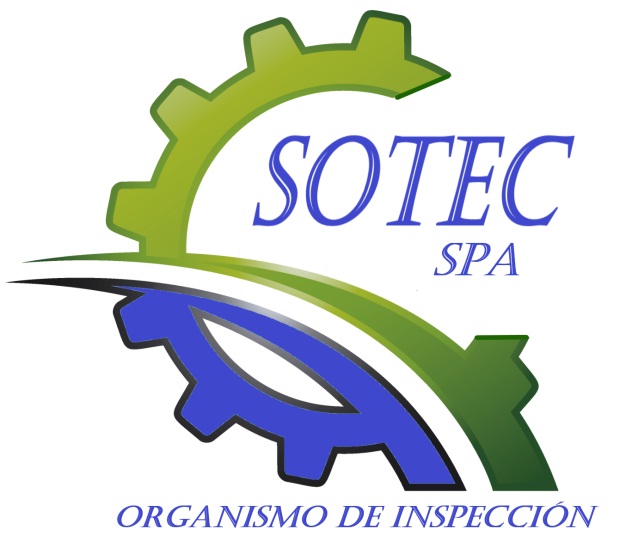 SOCIEDAD TÉCNICA DE CERTIFICACIÓN
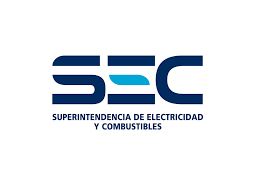 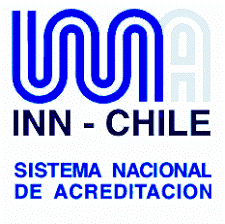 PC-110 / PC-111
OI 203  OI 204 OI 205
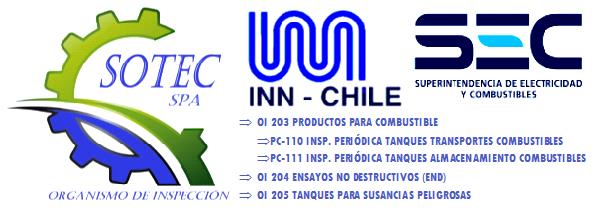 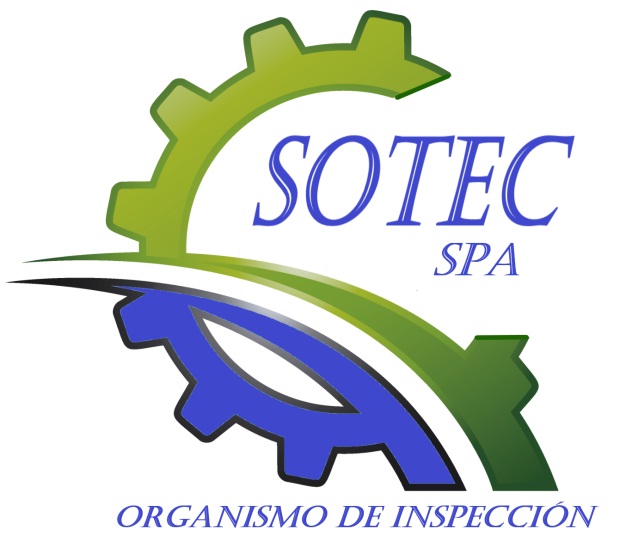 SOTEC SPA es una empresa dedicada a las áreas de inspecciones industriales y ensayos no destructivos. 
Formada por un equipo de profesionales y técnicos de gran experiencia en sus respectivas áreas.
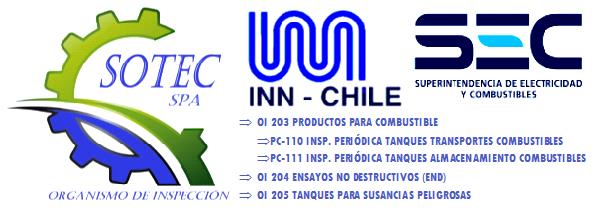 OI – 203 
Productos para Combustibles
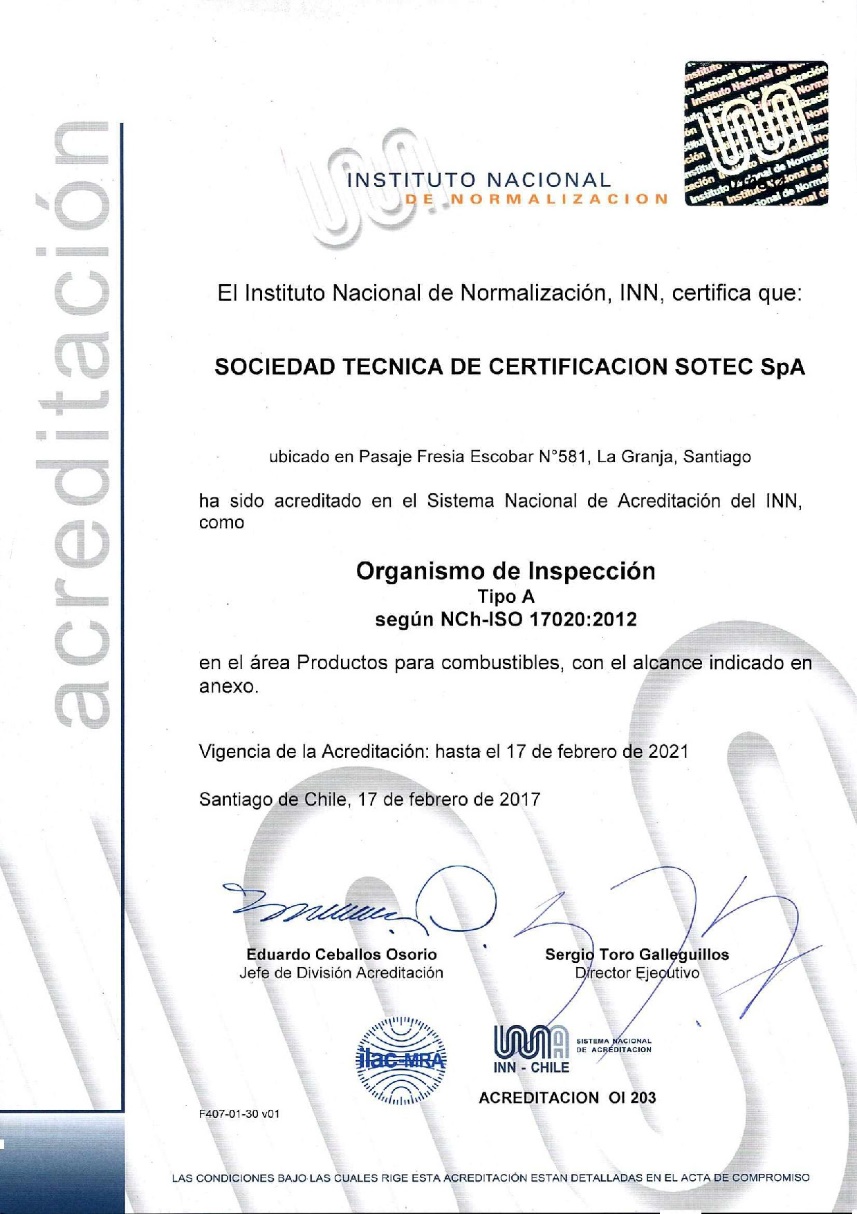 Sotec Spa. Cuenta con acreditación ante Superintendencia de electricidad y combustible bajo convenio INN-SEC.
Inspecciones basadas en protocolos Sec PC 110 y PC 111
Nuestra acreditación se encuentra vigente hasta  febrero del 2021 y en proceso de renovación.
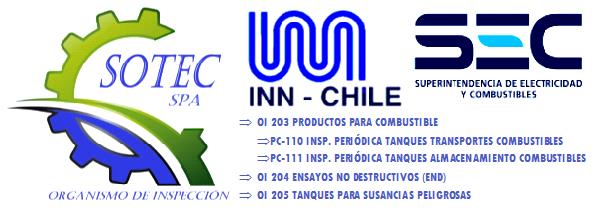 AUTORIZACIÓN SEC / RESOLUCIÓN EXENTA 28604
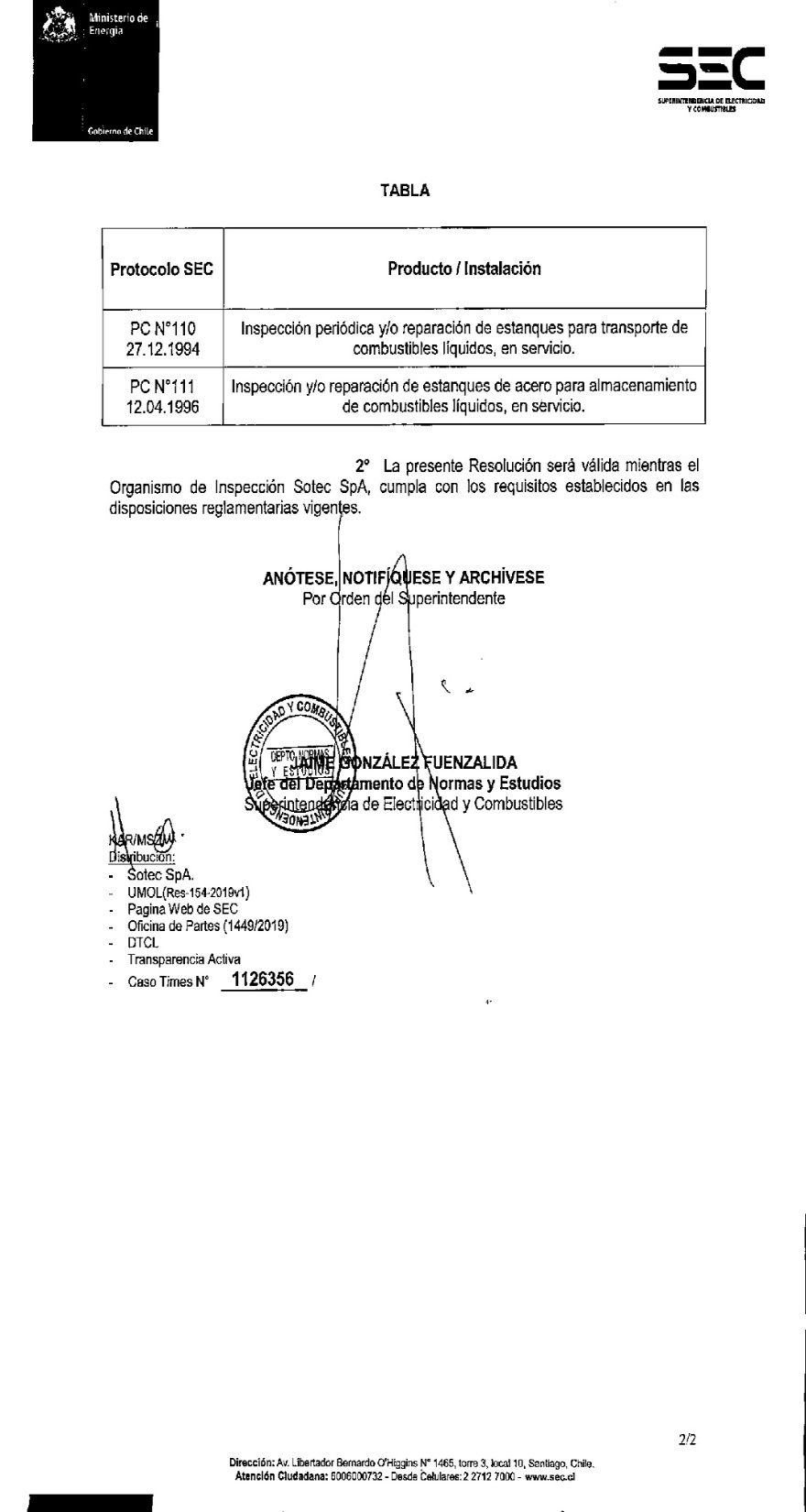 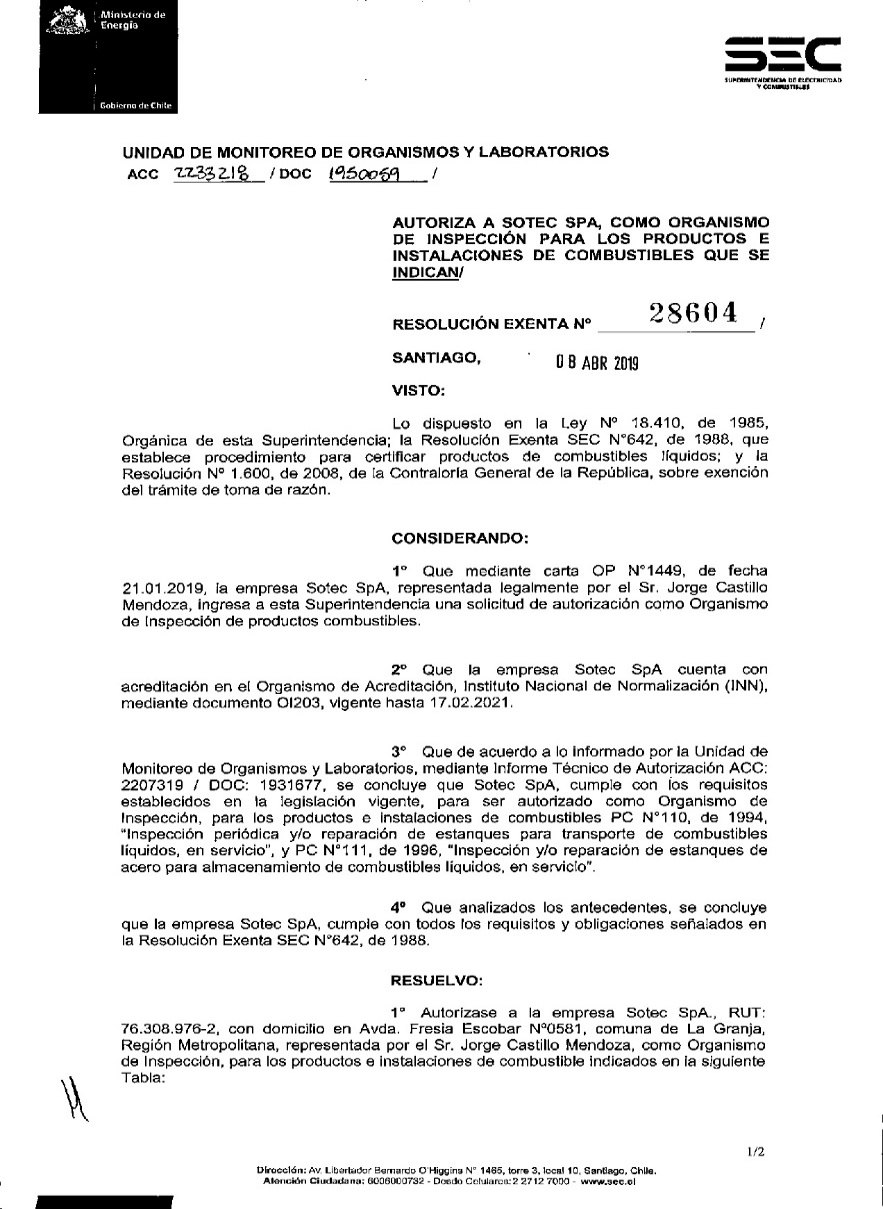 “RESPUESTA RÁPIDA Y EFICIENTE, APORTANDO VALOR A SUS PROCESOS”
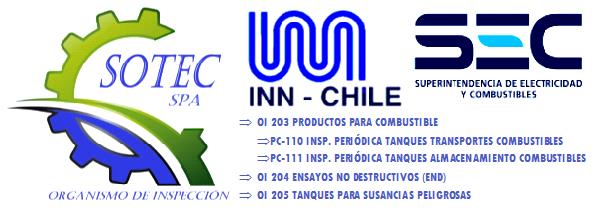 OI – 204
Ensayos No Destructivos
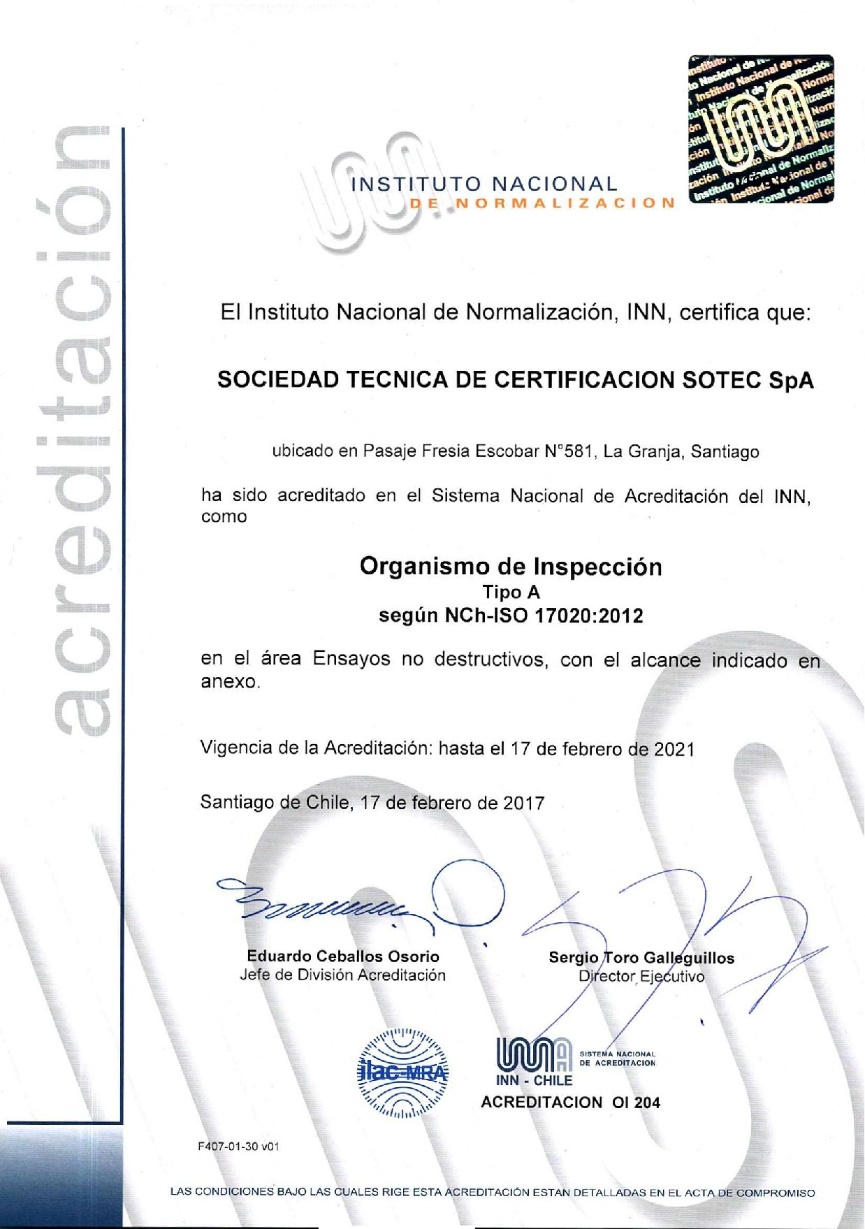 Sotec Spa. Organismo de inspección acreditado INN para la ejecución y evaluación de Ensayos No Destructivos tales como:
Medición de Espesores de Recubrimientos
Detección de Poros
Pruebas de Fuga, Hermeticidad, Estanqueidad
Líquidos Penetrantes
Inspección Visual
Ultrasonido Detección de Fallas y Medición Espesores Metálicos
Partículas Magnéticas
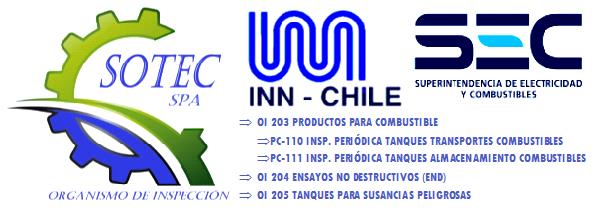 OI – 205
Estanques para Sustancias Peligrosas
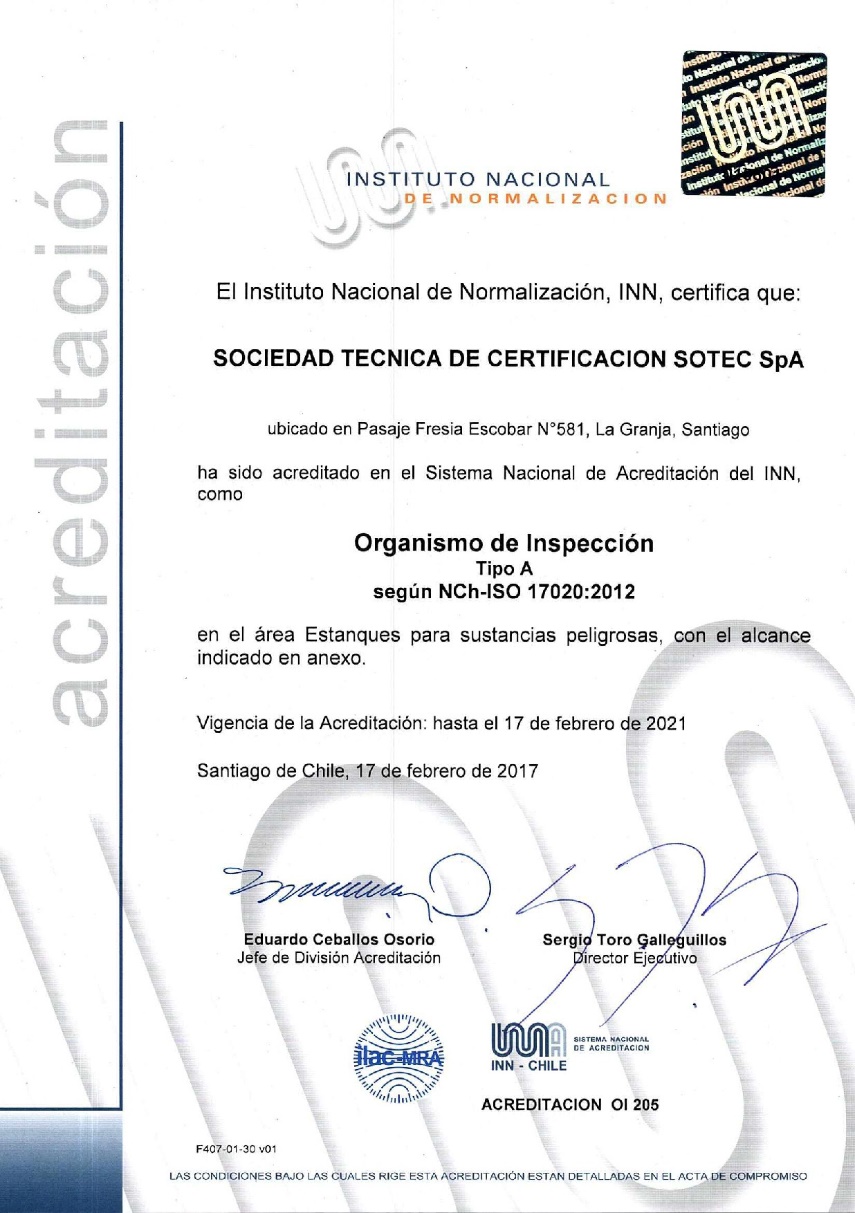 Sotec Spa. Organismo de inspección acreditado INN para la ejecución y evaluación de tanques para sustancias peligrosas.
Experiencia y conocimiento para inspección basada en Decreto 43 de Ministerio de Salud Chile, que regula el almacenamiento de sustancias peligrosas.
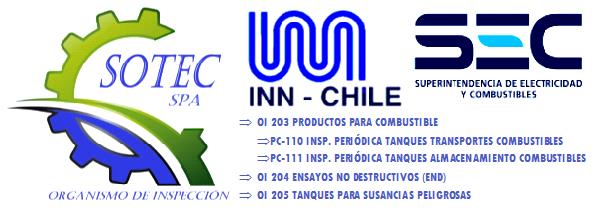 Área Soldadura
Contamos con especialista con vasta experiencia en el área de procesos de soldadura industrial.
Nuestros servicios se encuentra basados estrictamente en códigos de soldaduras vigente como AWS – ASME- API.
WPS (Especificación de procedimiento de soldadura)
PQR (Registro de calificación procedimiento)
WPQR (Registro de Calificación de soldador)
Área ingeniería
Realizamos servicios de ingeniera como memorias de cálculos estructurales y sísmicas.
Planos de estructuras y plantas 
Análisis de líneas y plantas productivas.
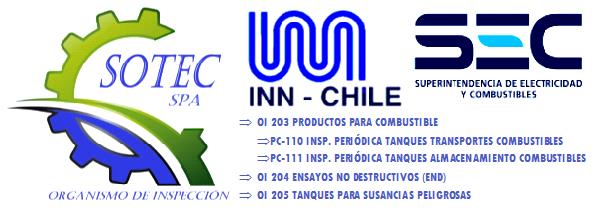 INSPECCION CADA 5 AÑOS A TANQUES PARA TRANSPORTES DE COMBUSTIBLES LIQUIDOS TC-8
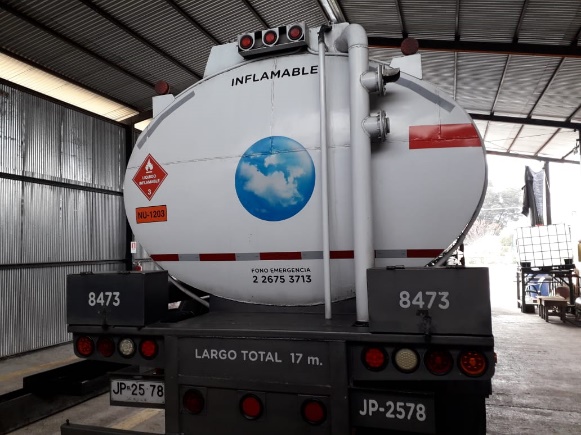 PC-110 "INSPECCIÓN PERIÓDICA Y/O REPARACIÓN DE ESTANQUES PARA TRANSPORTES  	DE COMBUSTIBLES LÍQUIDOS, EN SERVICIO
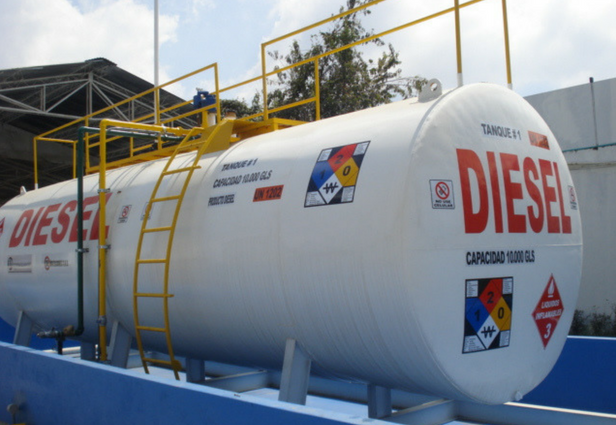 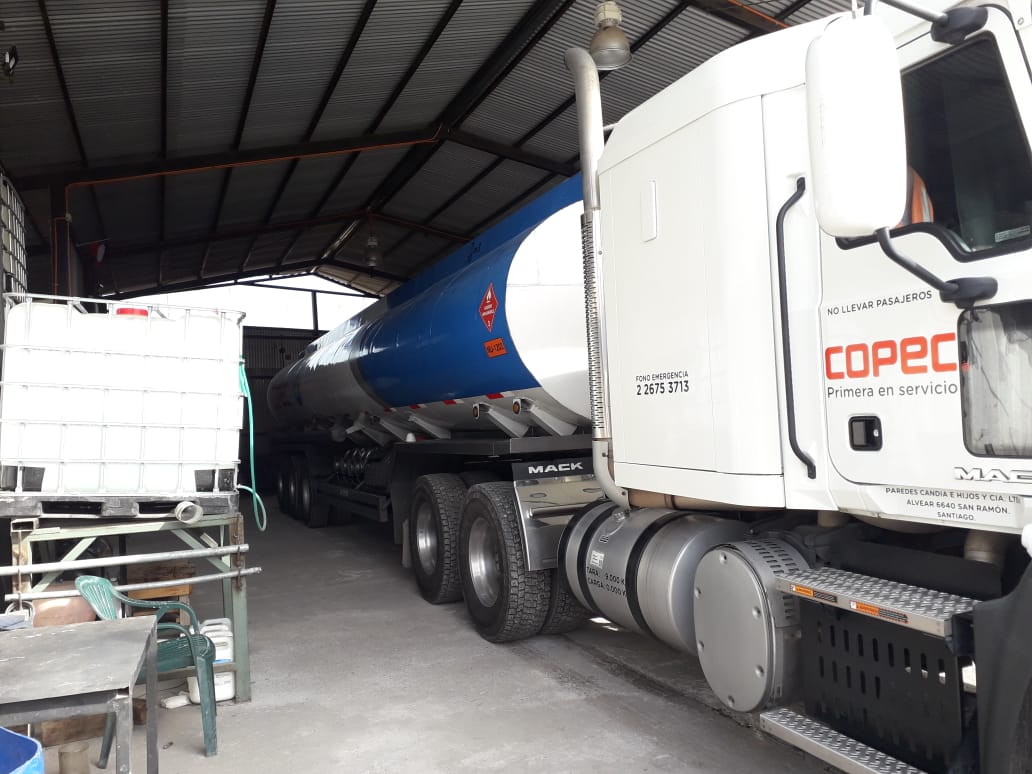 PC-111"INSPECCIÓN Y/O REPARACIÓN DEESTANQUES DE ACERO PARA ALMACENAMIENTO 	DE COMBUSTIBLES LÍQUIDOS, EN SERVICIO"
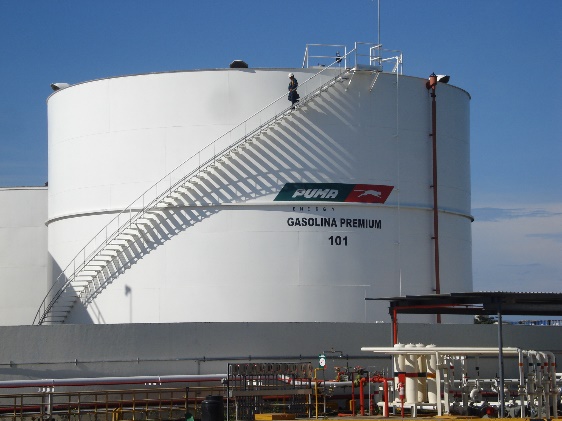 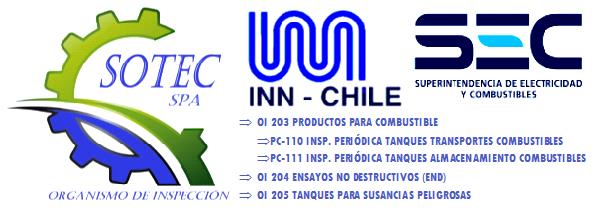 INSPECCION CADA 5 AÑOS A TANQUES PARA TRANSPORTES DE COMBUSTIBLES LIQUIDOS TC-8
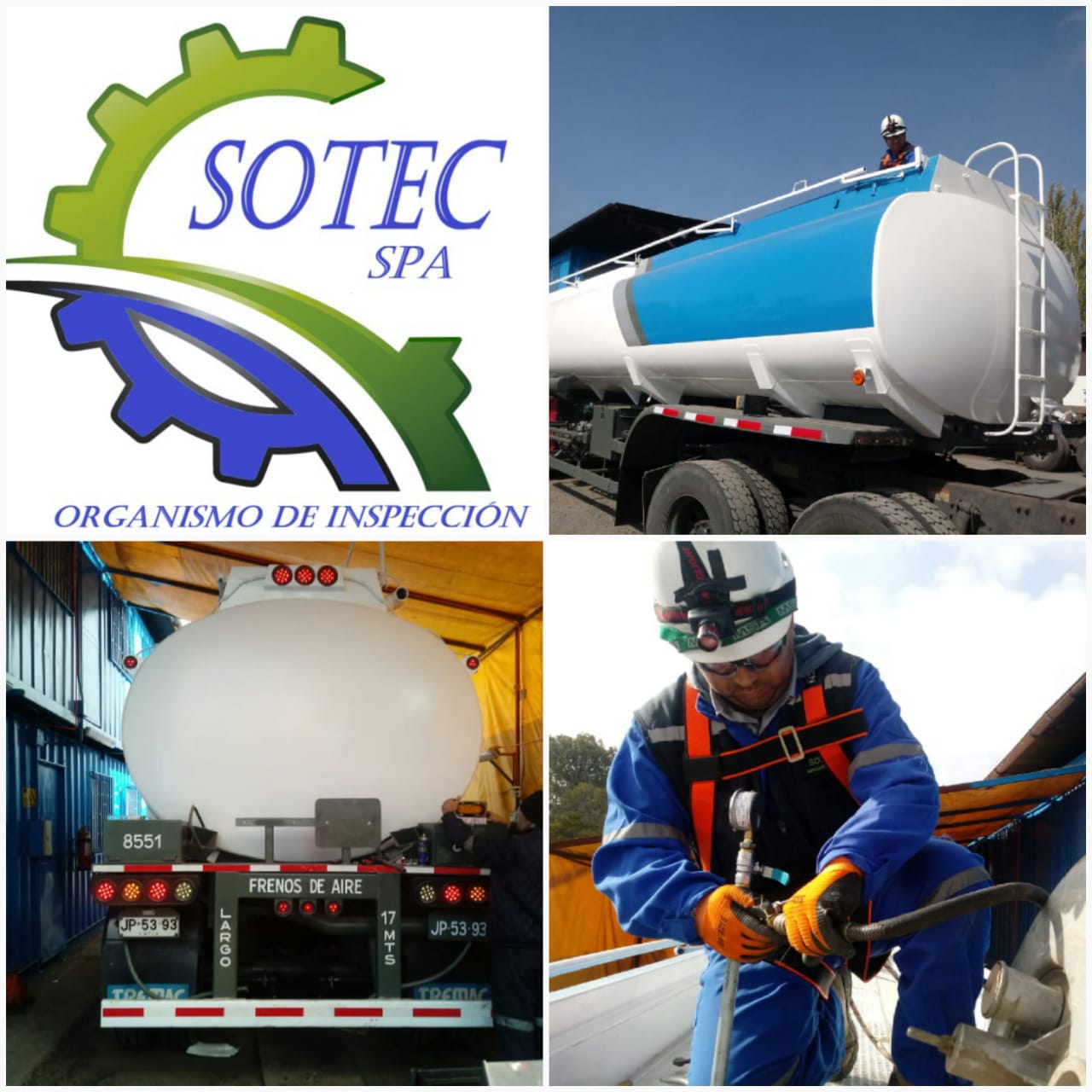 Nos apegamos estrictamente a  protocolos de inspección definidos por SEC para la inspección de tanques de transportes y almacenamiento de combustible liquido
Damos calidad y confianza a nuestros clientes
Ensayo de Hermeticidad (test de fugas)  
Semestral según en Articulo 203 punto C del DS-160
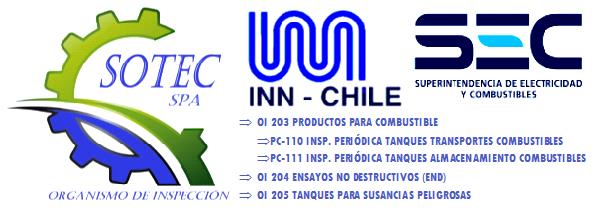 Ensayos No Destructivos
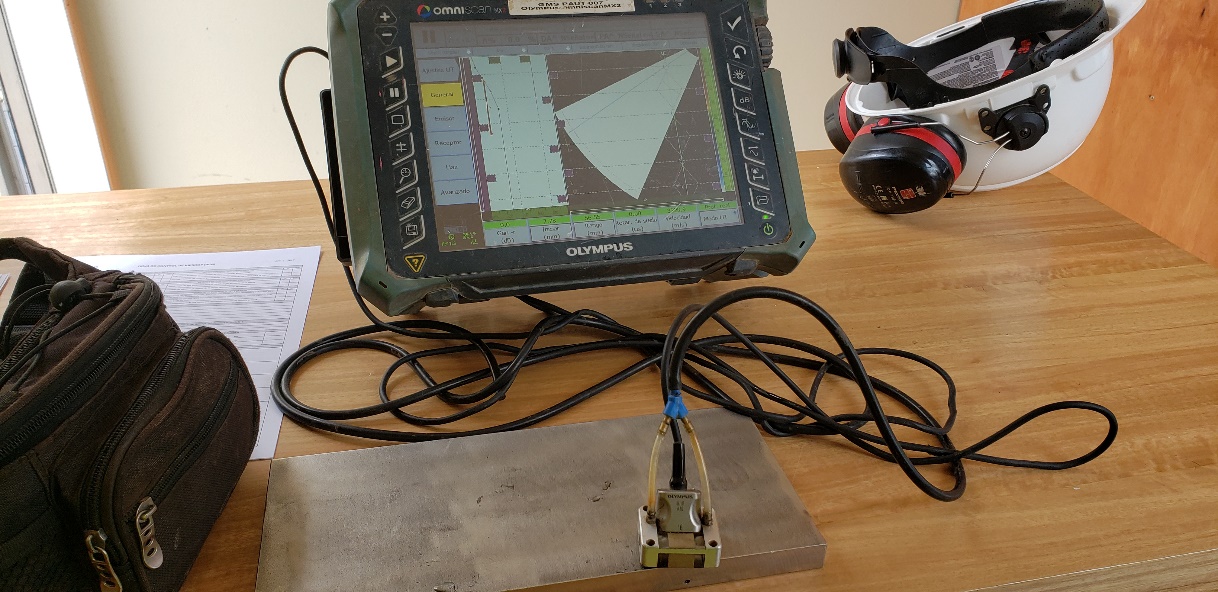 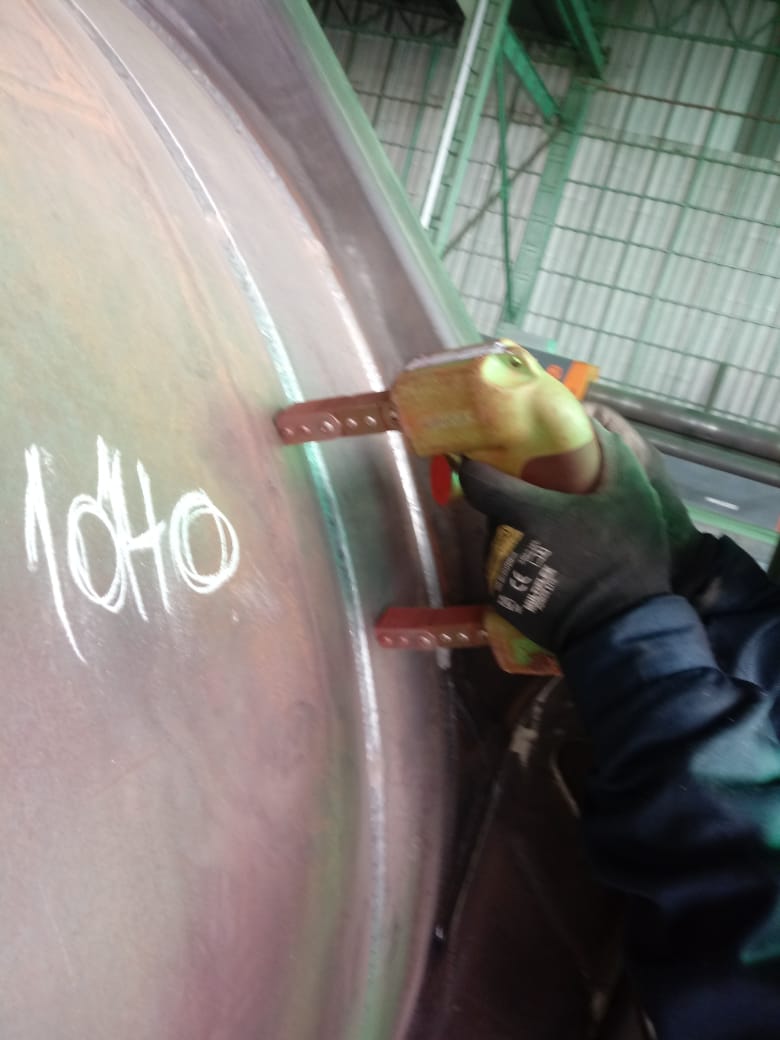 Nos destacamos por ejecutar y evaluar ensayos no destructivos basados en normativa vigente.

Nuestros Inspectores cuentan con competencia y nivelación en técnica de ensayo no destructivas  según recomendación practica STN TC 1A e ISO 9712.
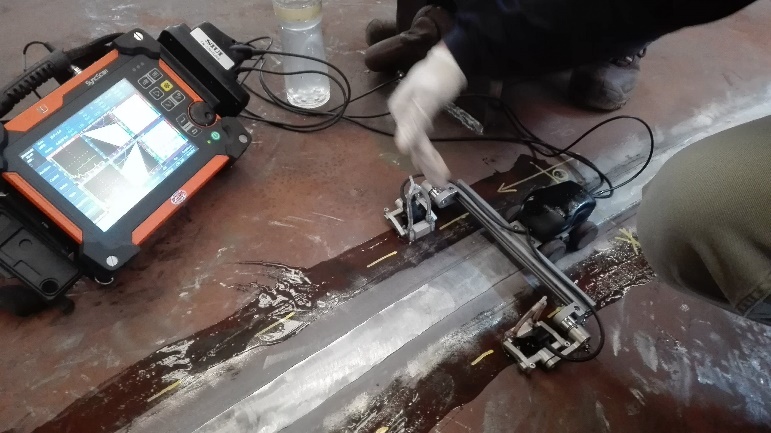 Medición de Espesores de Recubrimientos
Detección de Poros
Pruebas de Fuga, Hermeticidad, estanqueidad
Líquidos Penetrantes
Inspección Visual
Ultrasonido Detección de Fallas y Medición Espesores Metálicos
Partículas Magnéticas
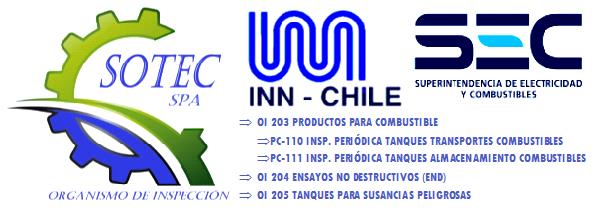 INSPECION Y EVALUACION DE TANQUES
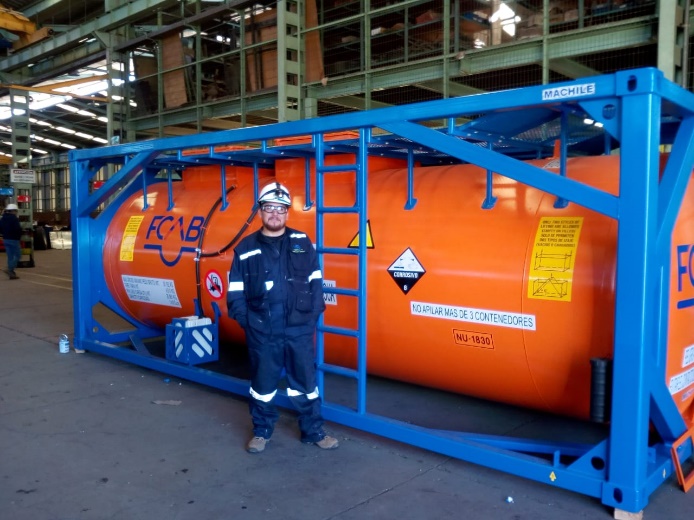 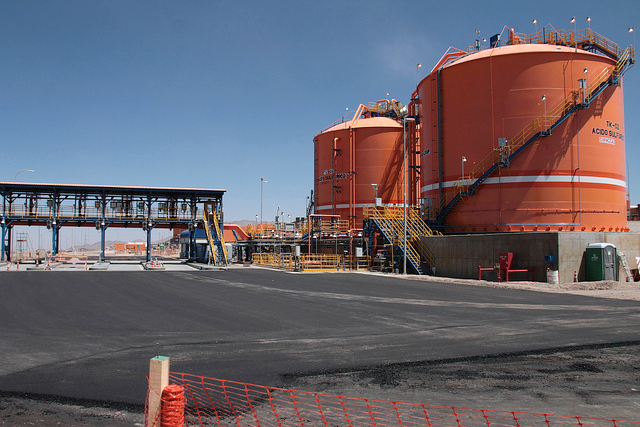 Inspección a Tanques de Transportes y/o Almacenamiento de ácido Sulfúrico, Productos químicos, asfalto, aguas Servidas, Agua Industrial, Leche, Cemento y otros Productos, bajo estándares nacionales e internacionales.
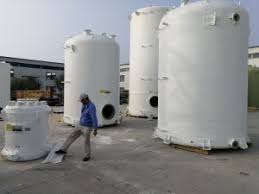 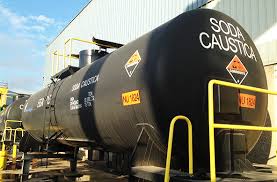 Inspección In-Service tanques de almacenamiento según API 653 (verticalidad Asentamiento, Medición de Espesores, Check List API 653 (Inspección Visual), Ultrasonido detección de fallas, Medición Dureza Barcol (Tanques FRP).
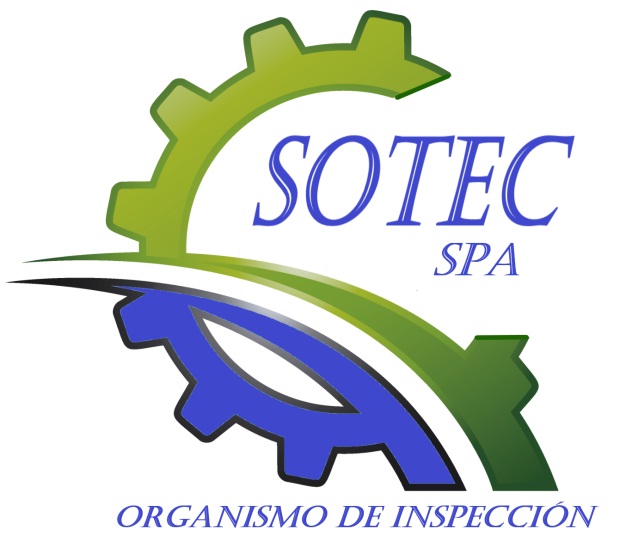 COMPROMISO
RAPIDEZ
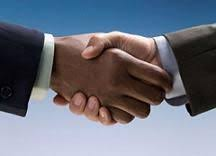 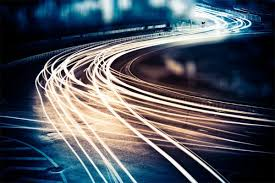 CALIDAD
TRANSPARENCIA
CONFIANZA
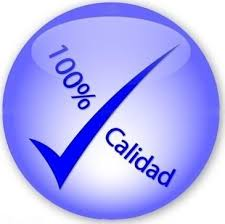 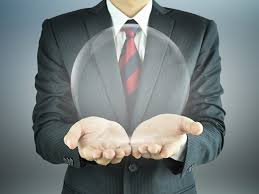 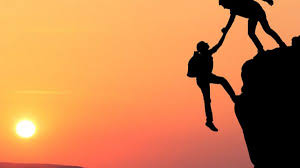 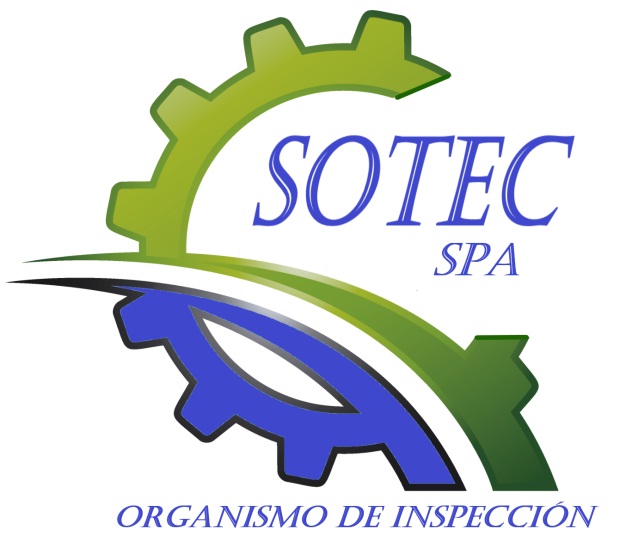 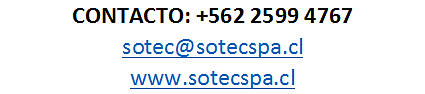 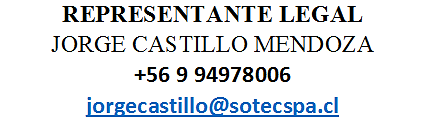 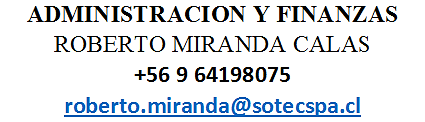 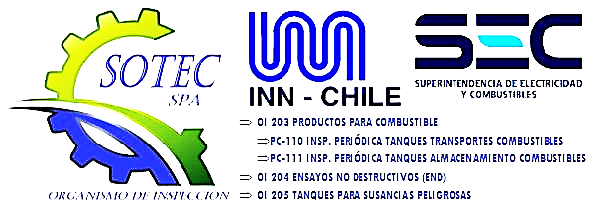 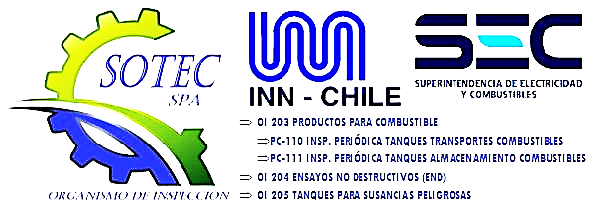